GLOBE International Virtual Science Symposium K-4 (Lower Primary) Research Reports 2017www.globe.gov
http://www.globe.gov/science-symposium
[Speaker Notes: Introduce Julie and Matt]
Presenters
Lynne Hehr
lhehr@uark.edu		
Director
GLOBE Implementation Office
UA Center for Math and Science Education
Arkansas NASA Educator Resource Center
Julie Malmberg, PhD
malmberg@ucar.edu	
Education, Outreach, and Technology Specialist
GLOBE Implementation Office
http://globe.gov/science-symposium
GLOBE International Virtual Science Symposium
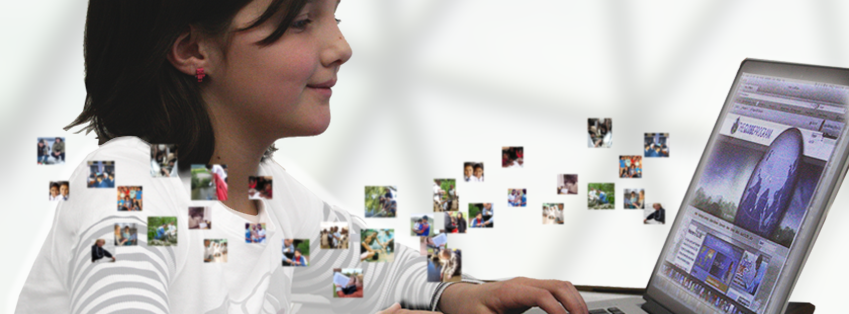 Online space for students to share and discuss GLOBE research with other students, scientists, GLOBE community
Open to all GLOBE students K-16
Rubrics by grade level
[Speaker Notes: Ask who is in audience – teachers? Scientists?]
http://globe.gov/science-symposium
Timeline
Entries accepted starting in early 2017 (look for announcements)
Projects Due: 03 April 2017
Scoring & Comment Period: 23-29 April 2017
Badges Announced: 15 May 2017
Live Drawing: 15 May 2017
GLOBE Annual Meeting: July/August 2017
http://globe.gov/science-symposium
Rubrics
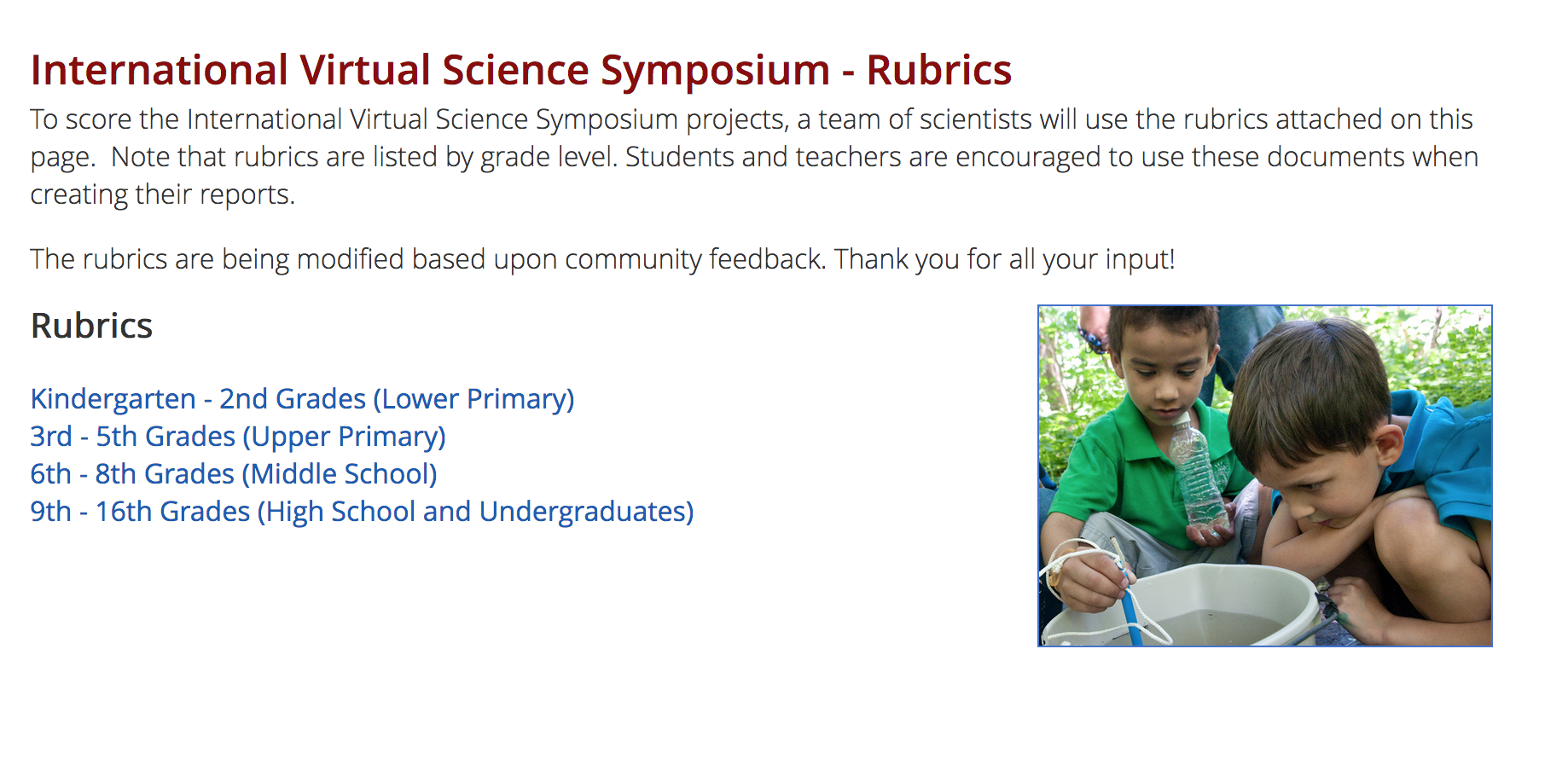 http://globe.gov/science-symposium
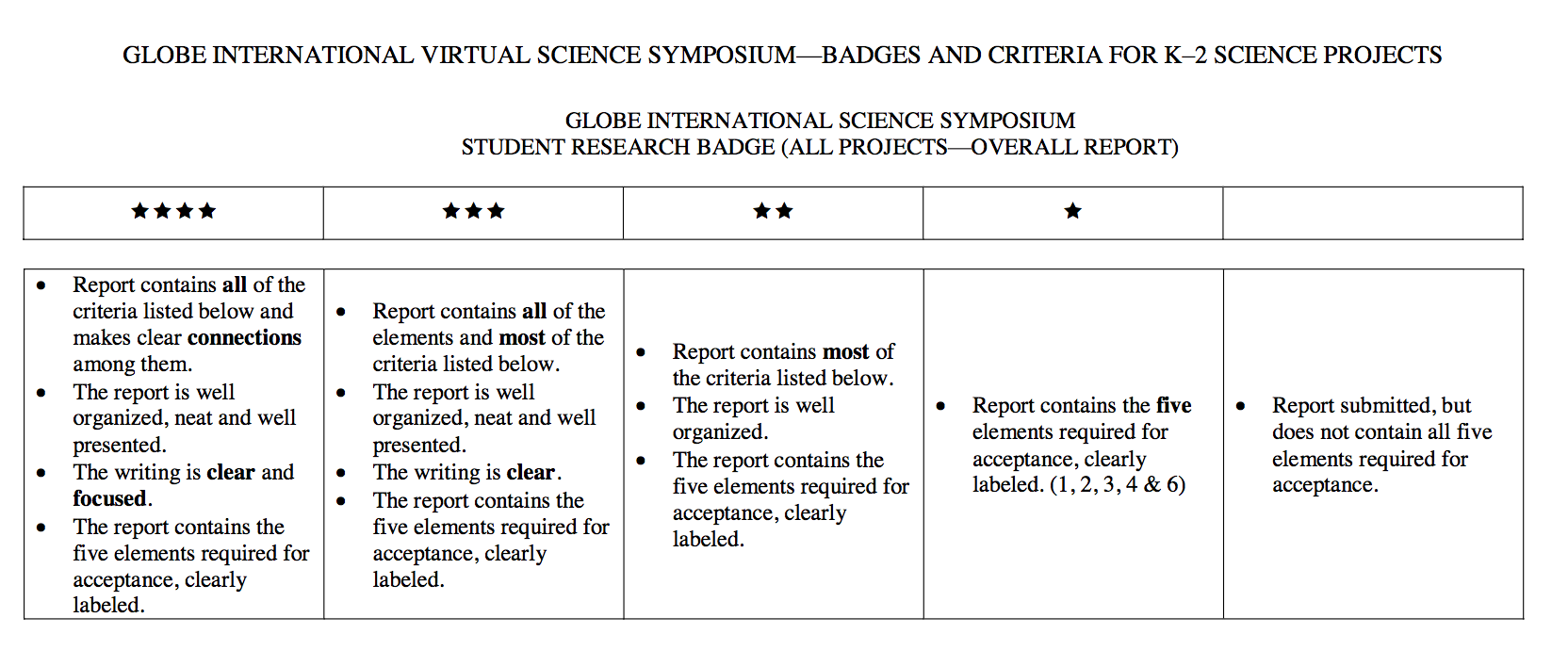 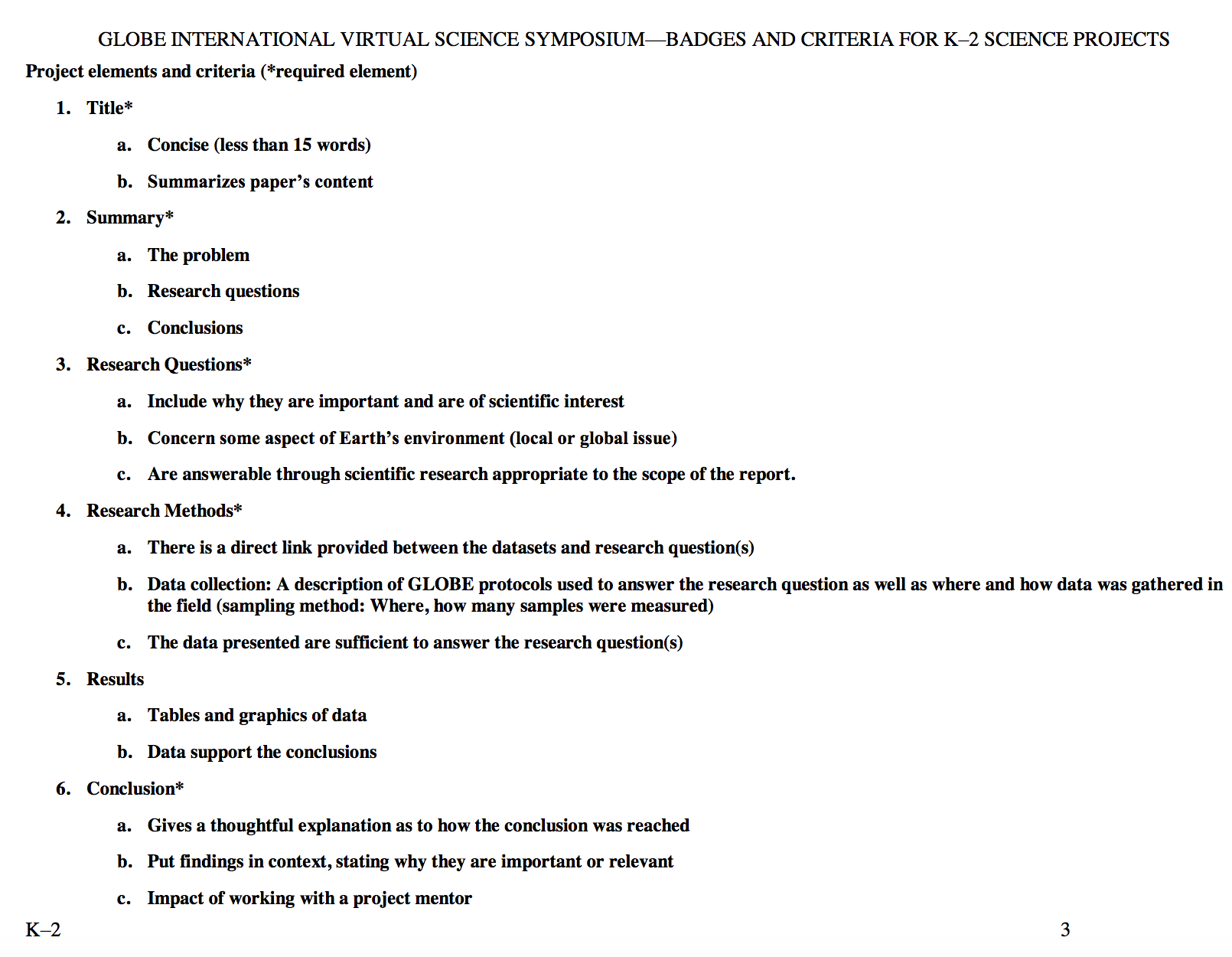 http://globe.gov/science-symposium
http://globe.gov/science-symposium
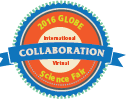 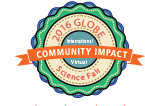 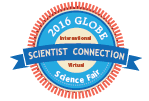 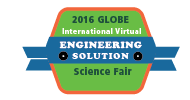 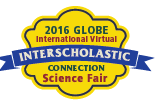 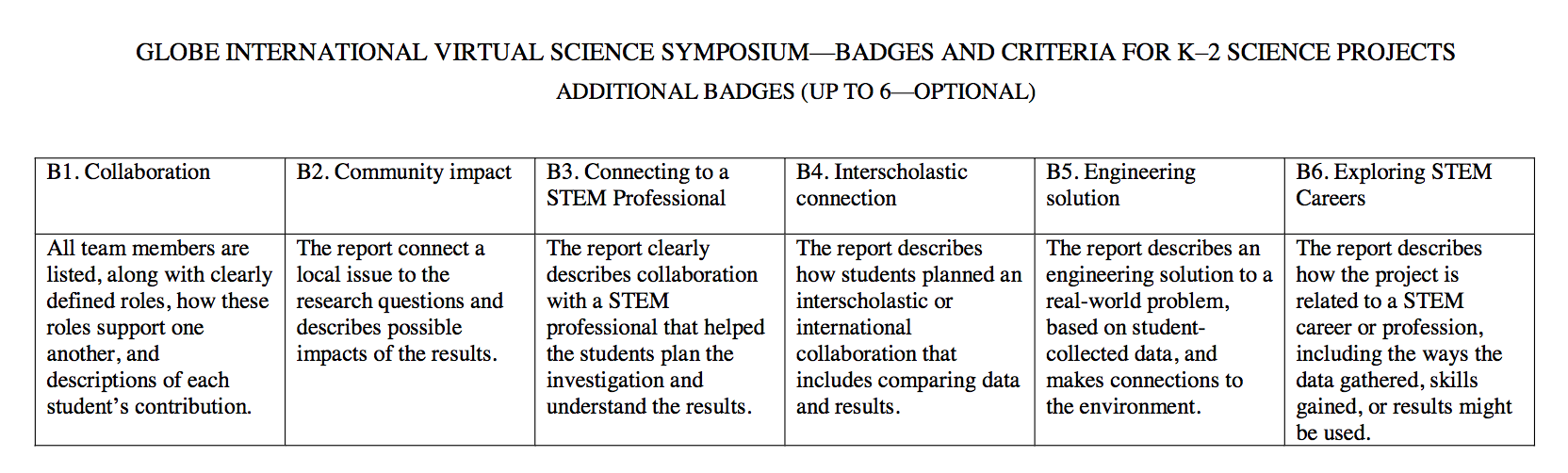 http://globe.gov/science-symposium
Examples of Research
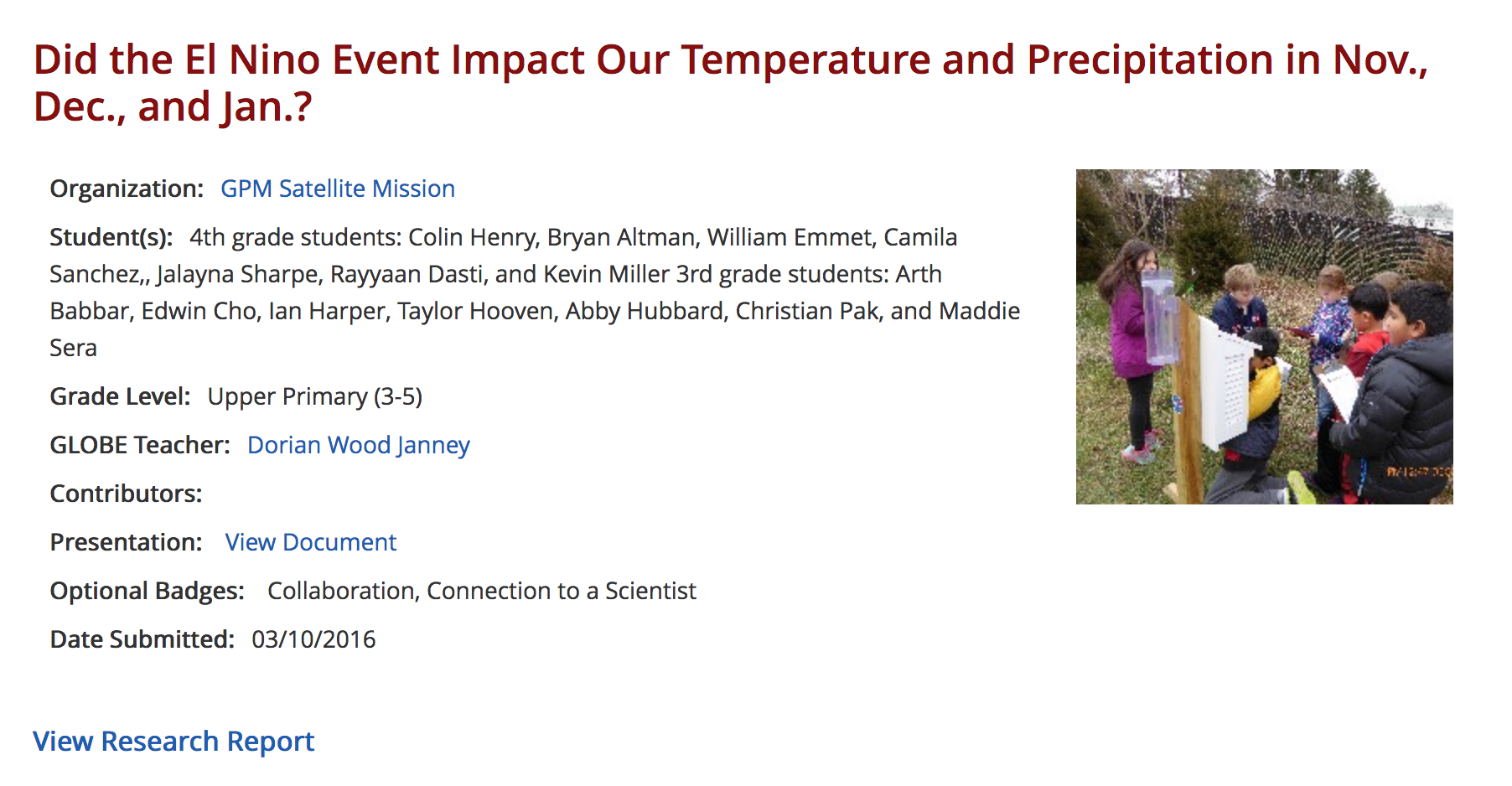 http://globe.gov/science-symposium
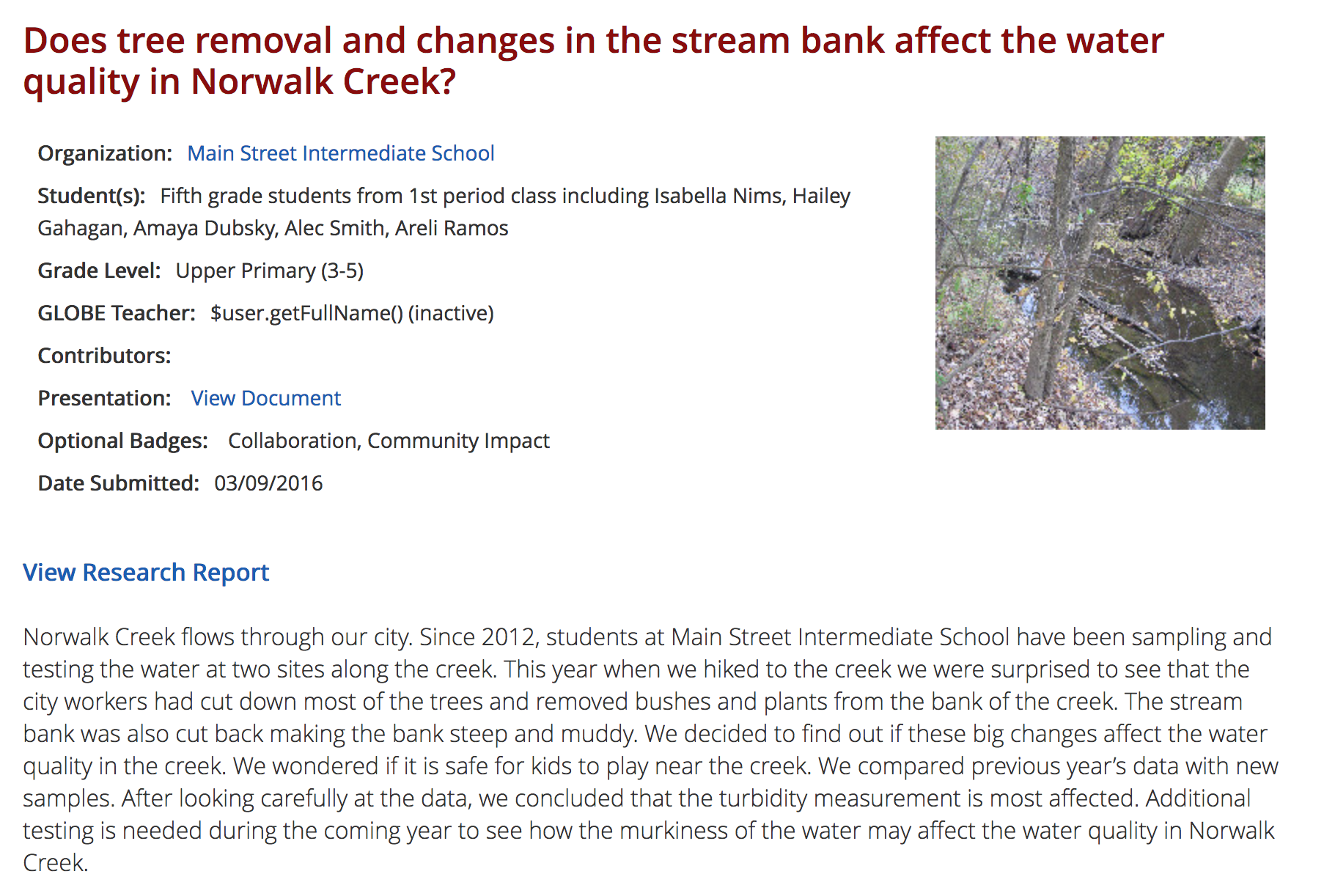 Examples of Research
Find info Online
http://www.globe.gov/science-symposium		

GLOBE.gov News & Events  Meetings & Symposia Virtual Science Symposia
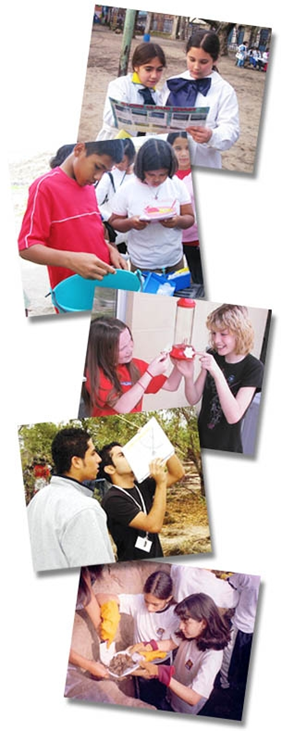 Questions? Comments?malmberg@ucar.edu